The following is intended to outline our general product direction. It is intended for information purposes only, and may not be incorporated into any contract. It is not a commitment to deliver any material, code, or functionality, and should not be relied upon in making purchasing decisions.The development, release, and timing of any features or functionality described for Oracle’s products remains at the sole discretion of Oracle.
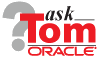 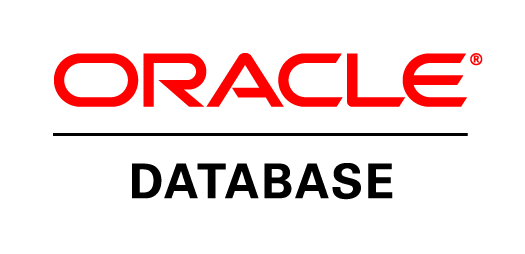 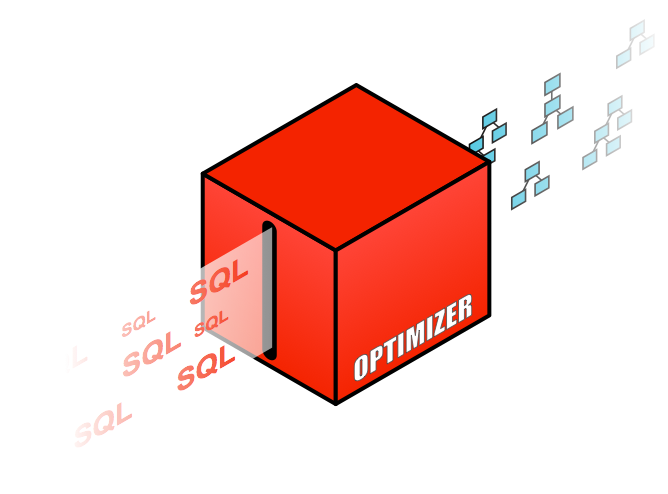 Oracle Optimizer One Day Workshop
Thomas Kyte
http://asktom.oracle.com/
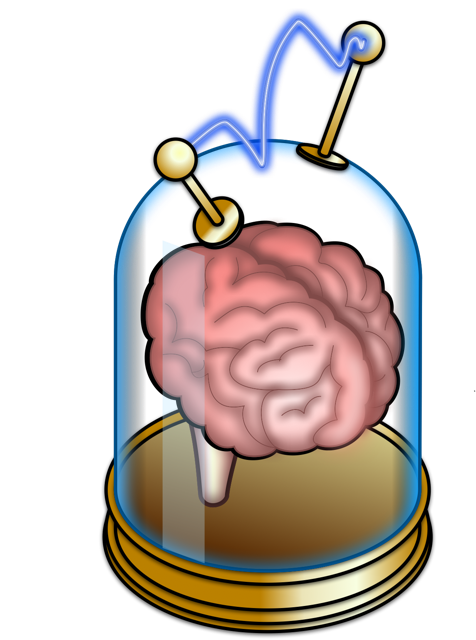 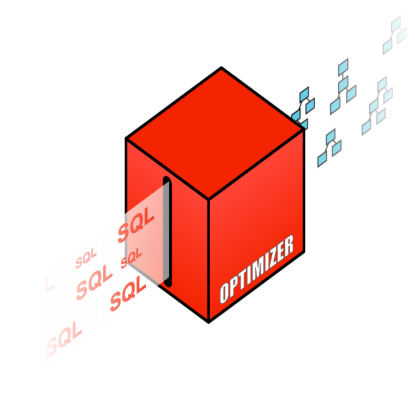 CBO
Quick History of Oracle Optimizer
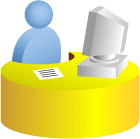 User
What happens when a SQL statement is issued?
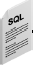 1
2
Oracle Database
Syntax Check
Parsing
SQL Execution
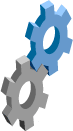 Shared Pool
Semantic Check
Library Cache
4
Shared Pool check
Shared SQL Area
Dictionary
…
C1
C2
3
Optimizer
Cn
Code Generator
“ In the beginning there were rules …”
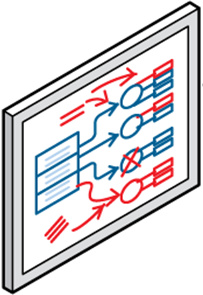 RBO
1979-1991
Rule Based Optimizer
Oracle Version 6 and earlier
Rule Based Optimizer (RBO) is a heuristic based Optimizer
Uses a ranked list of access paths (rules)
17 possible access paths
Lower ranked access paths assumed to operate more efficiently
Plans chosen based on access paths available and their rank
 If multiple access paths existed path with the lowest rank chosen
Only very simple physical optimizations done automatically
OR Expansion: multiple OR predicates rewritten as UNION ALL
Famous tricks to work around RBO
Got an index access but want a full table scan
SELECT count(*) FROM emp 
WHERE ename || ’’ = ‘SMITH’;
Only way to influence RBO was to change the SQL text
Concatenating an empty string to the column prevents the index from being used
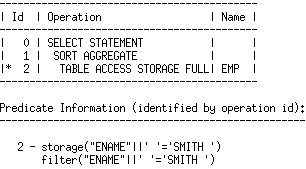 Dawn of a new era: “ .. there is cost .. “
1992
Cost Based Optimizer
Oracle 7 - dawn of a new era
Database features become more and more complex
Partitioning
Parallel execution
No easy way to extend Rule Based Optimizer to accommodate so many additional access paths
Having only one plan per statement regardless of the objects size or structure was no longer the best approach
Optimizer must evolve to become cost based
Cost Based Optimizer
Oracle 7 - dawn of a new era
Initial design based on IBM research paper
Access Path Selection in a Relational Database Management System (1979)
Approach outlined in the paper was  
Multiple execution plans generated for a statement
Estimated cost is computed for each plan
Optimizer selects the plan with the lowest estimated cost
Understanding how the Optimizer works
Schema definitions
Statistics
Optimizer
Data Dictionary
Query Transformation
Rewrite query text to allow it to be processed more efficiently
Plan Generator
Multiple plans are generated for each SQL, using different access paths and join types. Each plan is costed  and plan with the lowest cost is used.
Cost Estimator
Cost is an estimate of the amount of CPU and the number of disk I/Os, used to perform an operation
Optimizer Transformations
Translate statements into semantically equivalent SQL that can be processed more efficiently
Initial transformations were heuristic based
Applied to SQL statements based on their structural properties only
Predominately cost based now
Transformations include
Subquery Unnesting
View Merging
OR Expansion
Star transformation
Subquery Unnesting
SELECT C.cust_last_name, C.country_id
  FROM  customers C
 WHERE Exists(SELECT null 
                FROM sales S
               WHERE C.cust_id=S.cust_id 
                 AND s.quantity_sold > 1000);
A correlated subquery is one that refers to a column from a table outside the subquery
In this case C.cust_id is referenced in the subquery
 Without subquery unnesting the correlated subquery must be evaluated for each row in the Customers tables
Subquery Unnesting
Query gets transformed as follows
SELECT C.cust_last_name, C.country_id
  FROM customers C
 WHERE C.cust_id = 
           ANY(SELECT S.cust_id
                 FROM sales S
                WHERE S.quantity_sold > 1000);
Transformation rewrites the EXISTS subquery to an ANY subquery
ANY subquery is no longer correlated 
Any subquery returns a set of cust_id if any match the predicate will return true
Subquery Unnesting
Transformation allows subquery to be evaluated as a SEMI join
Subquery returns a set of cust_id and those cust_id are joined to the customers table via a SEMI Hash Join
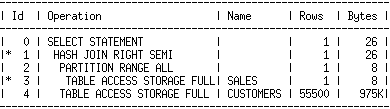 Complex View Merging
Create View cust_prod_totals_v as
Select sum(s.quantity_sold) total, s.cust_id, s.prod_id
  from sales s
 group by s.cust_id, s.prod_id;



Select c.cust_id, c.cust_first_name, c.cust_last_name    
  from customers c, cust_prod_totals_v v, products p
 where c.country_id = 'US' 
   and c.cust_id = v.cust_id 
   and v.total > 100 
   and v.prod_id = p.prod_id 
   and p.prod_name = 'T3 Faux Fur-Trimmed Sweater';
Complex view merging refers to the merging of group by and distinct views
Allows the optimizer to consider additional join orders and access paths
Group-by/distinct operations can be delayed until after the joins have been evaluated
Complex View Merging
Query gets transformed as follows
select c.cust_id, cust_first_name, cust_last_name
  from customers c, products p, sales s 
 where c.country_id = 'US' 
   and c.cust_id = s.cust_id 
   and s.prod_id = p.prod_id
   and p.prod_name = 'T3 Faux Fur-Trimme…’ 
  group by s.cust_id, s.prod_id, p.rowid,
        c.rowid, c.cust_last_name,
        c.cust_first_name, c.cust_id 
 having sum(s.quantity_sold) > 100;
After transformation group by operation occurs after Sales is joined to Products and Customers 
Number of rows in group by greatly reduced after join
May not always be best to delay the group by / distinct operation so transformation is cost based*
*Compare the cost of the best plan with and without the transformation
OR Expansion
SELECT *  FROM products  WHERE prod_category ='Photo' 
    OR prod_subcategory ='Camera Media';
Transforms queries that contain OR predicates into the form of a UNION ALL query of two or more branches
Without the transformation Optimizer treats OR predicates as a single unit
Can’t use index on either column
OR Expansion
Query gets transformed as follows
SELECT *  FROM products  WHERE prod_subcategory ='Camera Media‘
 UNION ALL
SELECT *  FROM products  WHERE prod_category ='Photo'
   AND lnnvl(prod_subcategory =
                    'Camera Media');

*lnnvl(true) is FALSE, lnnvl(false||null) is TRUE
The transformation adds an LNNVL() function to the second branch in order to avoid duplicates being generated across branches
 The LNNVL function returns TRUE, if the predicate evaluates to FALSE or if the predicate involves NULL; otherwise it will return FALSE
OR Expansion
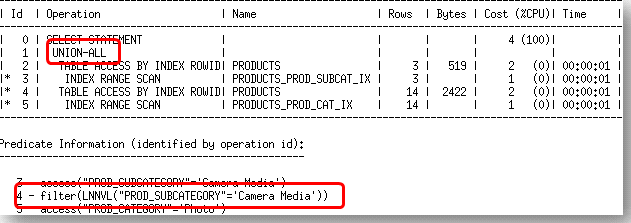 Transformation allows an index access to be considered for each branch of the UNION ALL
Star Query Transformation
Customers
Dimension
Cost-based* transformation designed to execute star queries more efficiently
Relies on bitmap indexes on foreign key columns to access rows in the fact table
Controlled by parameter STAR_TRANSFORMATION_ENABLED
Suppliers
Dimension
Products
Dimension
Sales Fact Table
Geography
Dimension
Time
Dimension
Star Schema - one or more large fact table 
and many smaller dimension tables
*Compares the cost of the best plan with and without the transformation
Star Query Transformation
SELECT * 
  FROM fact, d1, d2, d3
 WHERE fact.c1 = d1.c1 
   AND fact.c2 = d2.c1 
   AND fact.c3 = d3.c1 
   AND d1.c2 IN (1, 2, 3, 4) 
   AND d2.c2 < 100 
   AND d3.c2 = 35;
Traditionally a star query only defines predicates on the dimension tables
No efficient way to access rows in the fact table
By rewriting the query new access paths become available on the fact table
Star Query Transformation
Query gets transformed as follows
SELECT * 
  FROM    fact, d1, d2, d3
… exactly as before …
   AND fact.c1 IN (SELECT d1.c1 
                     FROM d1 
                    WHERE d1.c2 IN (1, 2, 3, 4) ) 
   AND fact.c2 IN (select d2.c1 
                     FROM d2 
                    WHERE d2.c2 < 100)
   AND fact.c3 IN (SELECT d3.c1 
                     FROM d3 
                    WHERE d3.c2 = 35)
Converts original query to include 3 sub-queries on the fact
Fact table accessed first via bitmap index and then joins out to dimension tables
Result of sub-queries may be saved in temp tables
Understanding how the Optimizer works
Schema definitions
Statistics
Optimizer
Data Dictionary
Query Transformation
Rewrite query text to allow it to be processed more efficiently
Plan Generator
Multiple plans are generated for each SQL, using different access paths and join types. Each plan is costed  and plan with the lowest cost is used.
Cost Estimator
Cost is an estimate of the amount of CPU and the number of disk I/Os, used to perform an operation
Controlled by OPTIMIZER_FEATURES_ENABLED
[Speaker Notes: Example of features controlled by ofe is hash group by versus sort group by
Different transformations also controlled by OFE]
Q&A